ВыбериПравильныйОтвет
Люди во все времена стремились поддерживать и сохранять свое здоровье, потому  что только здоровый человек может хорошо учиться, трудиться, защищать родину, заниматься спортом.
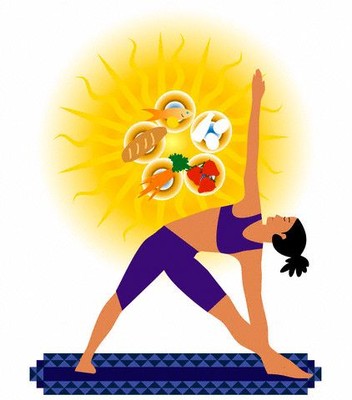 Ответ: ВВВ.
Питание- необходимое условие жизни, потому что пища обеспечивает организм необходимыми питательными веществами, которые используются как источник энергии, строительный материал для новых структур организма, участвуют в обменных процессах.
Ответ: ВВВ.
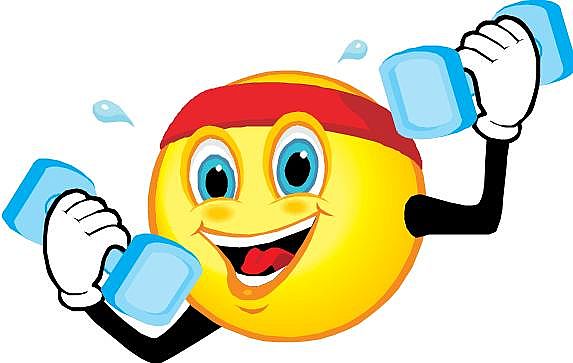 Планета Венера получила свое название в честь римской богини охоты, потому что она своим красноватым цветом напоминает огонь и кровь.
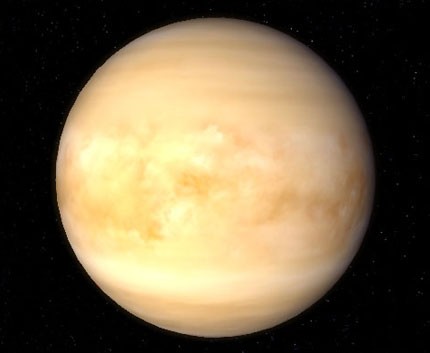 ННН
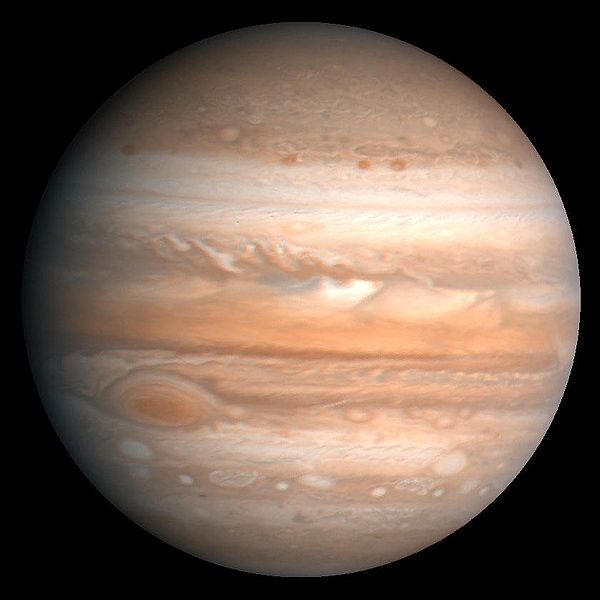 Юпитер самая маленькая планета Солнечной системы, потому что её масса меньше массы астероида.
Юпитер самая маленькая планета Солнечной системы, потому что её масса меньше массы астероида.
ННН
ВВН
Планета Сатурн названа в честь древнеримского бога земледелия, потому что её окружают яркие кольца.
.
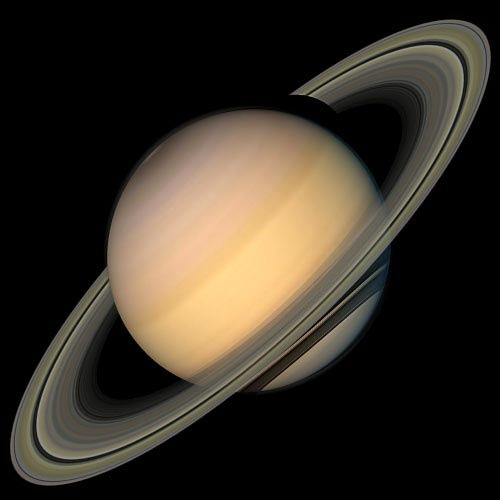 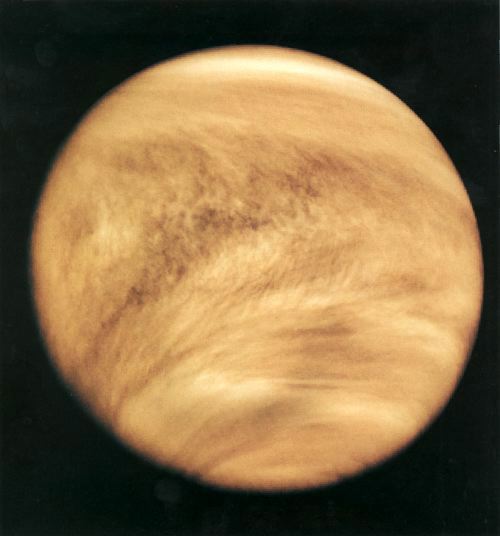 Сутки на Венере длиннее года, потому что один оборот этой планеты вокруг своей оси продолжается около 273 земных суток.
ВВВ